Проблема выбора точек сбыта готовой продукции коммерческих предприятий на примере ОАО "Нефтекамский хлебокомбинат"
Автор: Орган Анастасия,
студентка 1-го курса Факультета  Социальных наук и массовых коммуникаций
Научный руководитель: Пономарёва Марина Александровна
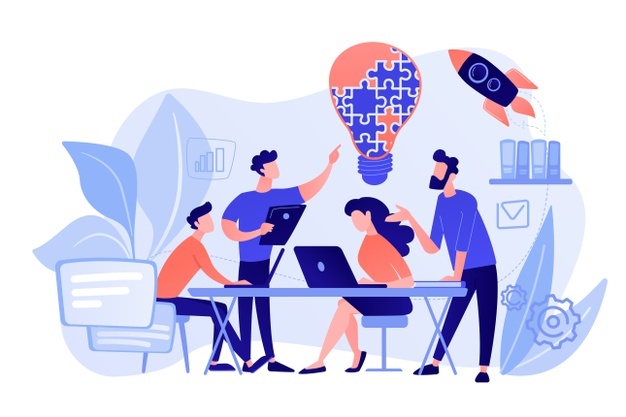 План
Введение 
Актуальность рассматриваемой проблемы 
Теоретическая часть 
Практическая часть 
Выводы
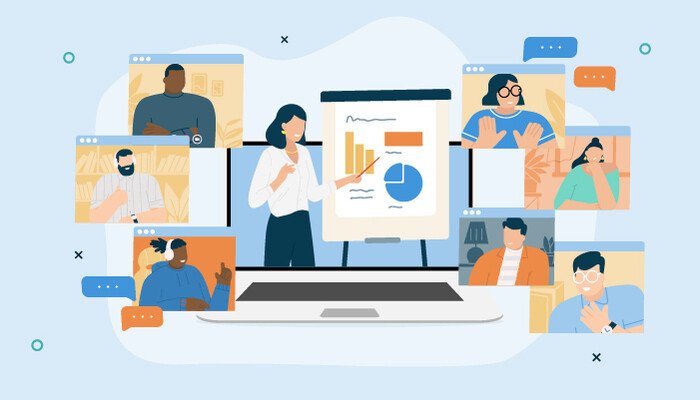 Введение
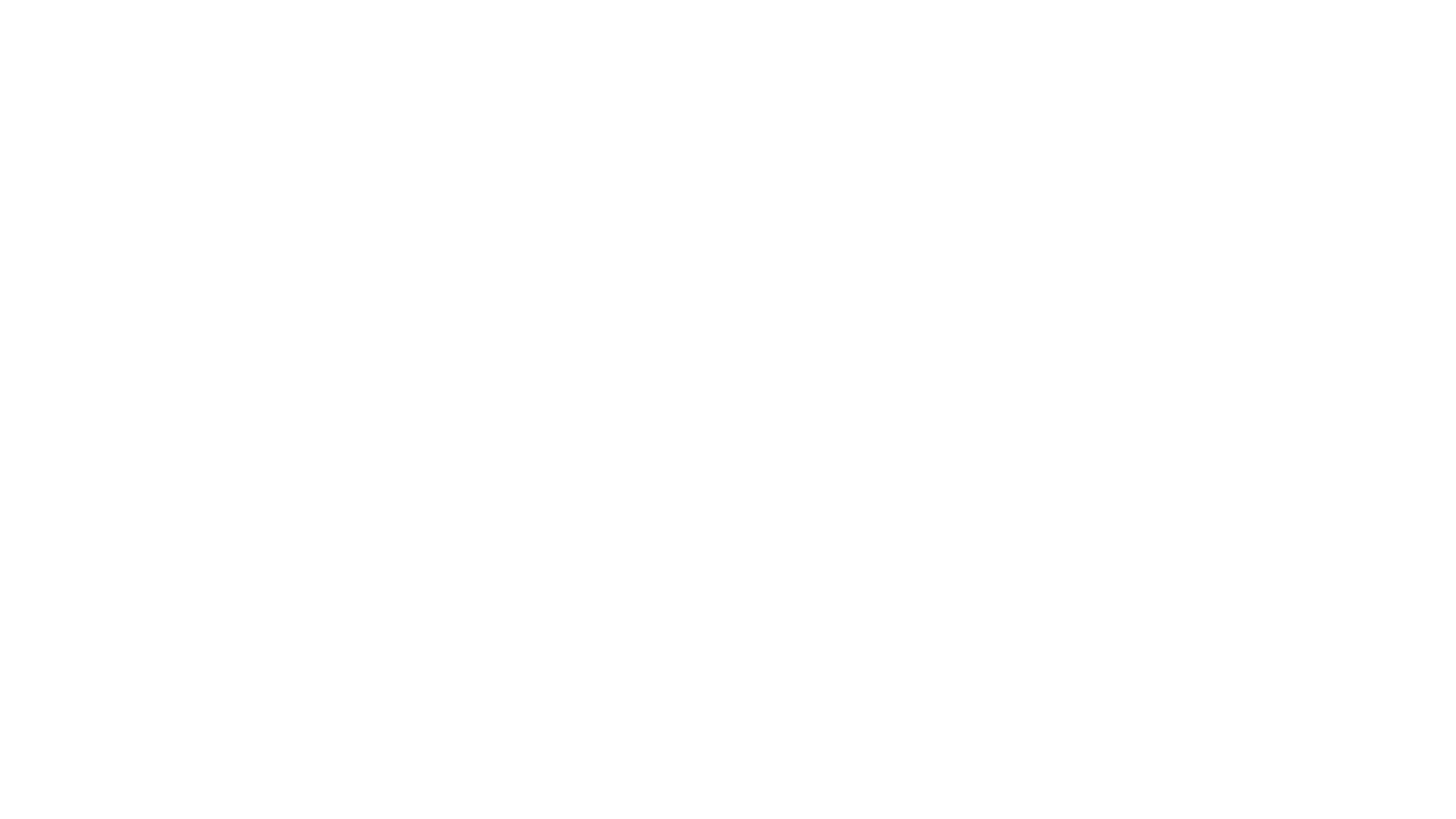 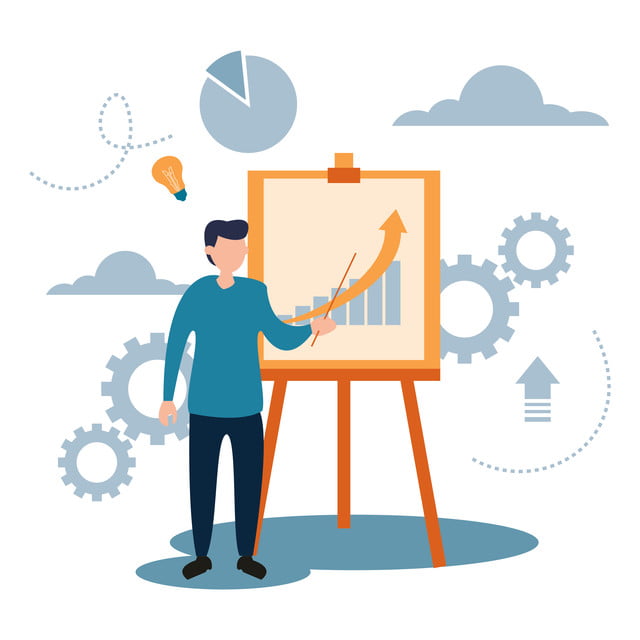 Актуальность рассматриваемой проблемы
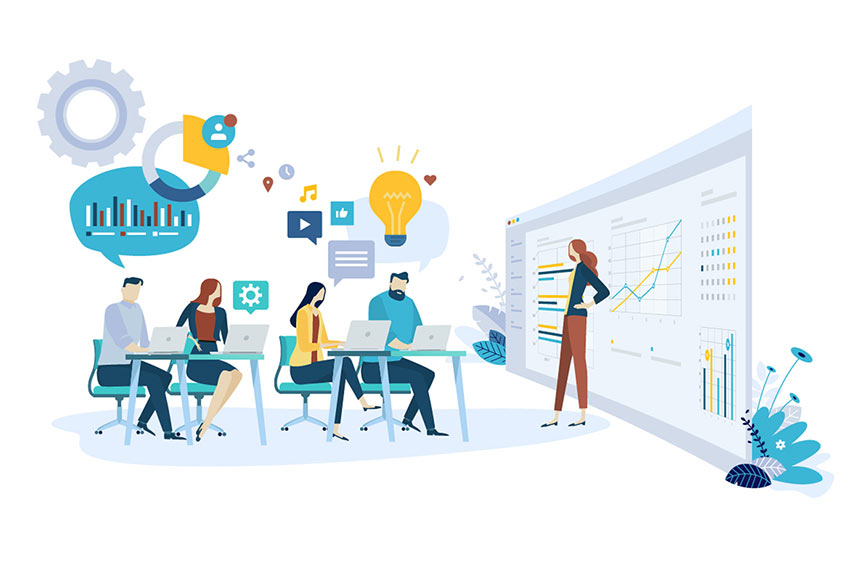 Теоретическая часть
Понятие сбыта
Главная цель сбыта
Основные задачи сбытовой стратегии
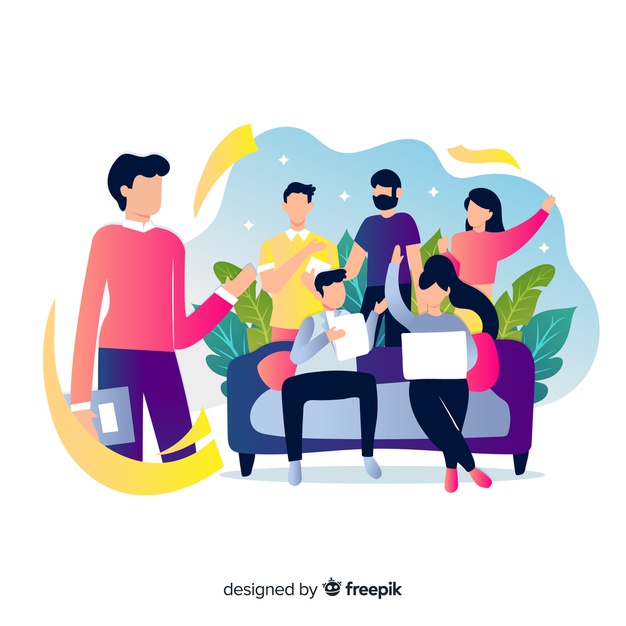 Теоретическая часть
Понятие точек сбыта 
Факторы влияющие на выбор точек сбыта 
Основная проблема поиска точек сбыта готовой продукции
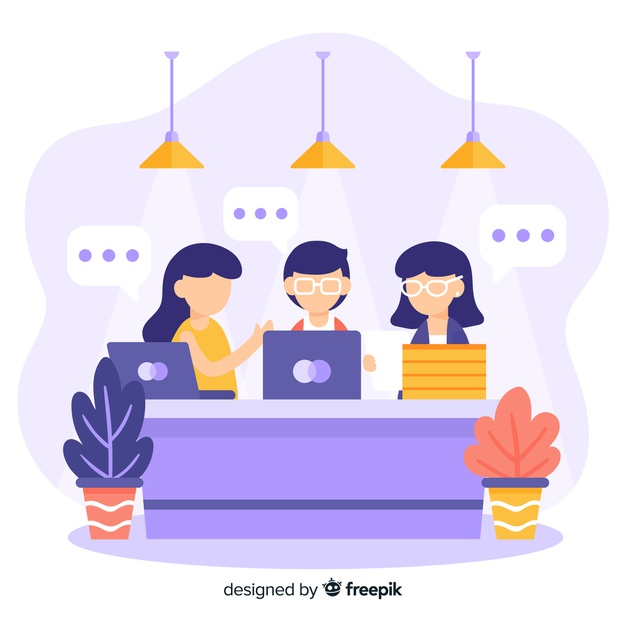 Практическая часть
Краткий экскурс по деятельности ОАО "Нефтекамский хлебокомбинат" 
Основные потребители 
Факторы, влияющие на проблему выбора точек сбыта готовой продукции  ОАО "Нефтекамский хлебокомбинат"
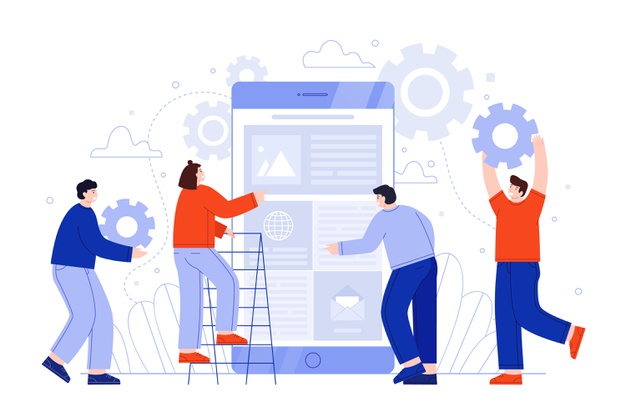 Основные проблемы выбора точек сбыта готовой продукции 
мировая экономика (условия торговли, сбытовые издержки, валютные курсы и т.д.),
национальная экономика (политика правительства, цикличные подъемы и спады),
потребительский рынок в широком смысле
непосредственно рынок сбыта.
На выбор точек  сбыта так же влияет и ряд неконтролируемых внешних факторов:
привычки и наклонности потребителей;
конкуренция;
торговые традиции;
контроль со стороны правительства и т.д.
Практическая часть
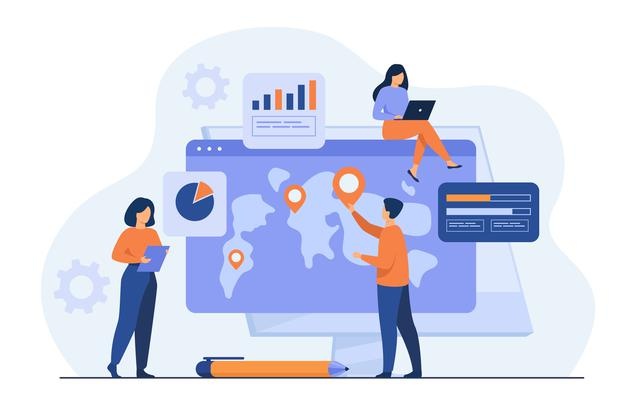 Выводы:
Предприятие использует как прямые, так и косвенные каналы сбыта продукции. 
ОАО "Нефтекамский хлебокомбинат" применяет стратегию интенсивного сбыта, поскольку предприятие производит продукцию повседневного потребления, относящуюся к скоропортящейся продукции.
Фирма расширяет клиентскую базу, увеличивая, таким образом, объем реализации выпускаемой продукции. 
Основными покупателями хлебобулочной продукции ОАО "Нефтекамский хлебокомбинат" являются Торговый дом "Азык" и ООО "Оптовик".
Спасибо за внимание